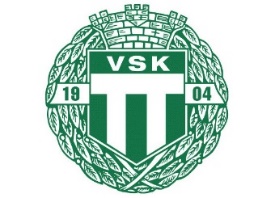 Ispass lördag 8:00-09:00 VSK F-07
Placering
> 07:48: Ta fram: västar, konor, bollar och små mål samt ”egen materialvård” (slipning, tejpning, fylla på vatten, …)
07:48: ”Tränar genomgång” (Vad? Vem? Fokus?)
07:50: Ombytt och klar utan hjälm och föräldrafritt. Dagens tränare säger några ord om träningen och svarar på ev spelarfunderingar. 
07:58 Gå tillsammans till isen
- - - 
08:00 – 08:08 Uppvärmning / ”Svettis” (övriga tränare förbereder stationerna)
08:08 – 08:10 Välkommensnack, kort genomgång och indelning i övningsgrupper
08:10 – 08:20 Övningsomgång 1 (Teknikbana / Passningsspel / Spel)
08:20 – 08:22 VATTEN
08:22 - 08:32 Övningsomgång 2 (Teknikbana / Passningsspel / Spel)
08:32 - 08:42 Övningsomgång 3 (Teknikbana / Passningsspel / Spel)
08:42 – 08:58 Spel (anpassat efter antalet spelare)
08:59 – 09:00 Avslutning: Tacka varandra för idag, 1-2 VSK, Sälen mot föräldrarna
- - - 
 09:00 – 09:10 Snack i omklädningsrummet kring nästa träning/aktivitet
09:10 – 09:15 ”Tränar summering” (”stop-fortsätt-start”)

Att tänka på: 

Låt varje spelare känna sig sedd. 
Förklara övningen innan och kort summering efter (var den jätte rolig eller super rolig). 
Knä i isen vid samling
Var uppmärksam på ”dålig” attityd och kroppsspråk ta gärna spelaren åt sidan och prata tex om något helt annat. Om flera spelare är ofokuserade bryt gärna av med något helt annat tex lek, stafett, …
Feedback - Försök prata mer med spelarna och fånga upp känslor och reflektioner vid och efter varje övning. Prata med spelarna och få dem att formulera vad som är viktigt. Det kommer de göra!
Är ditt tillstånd värt att smittas av? 
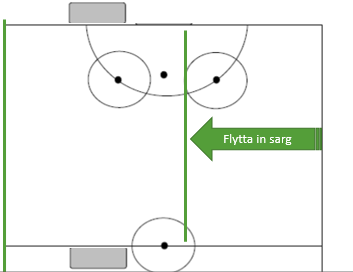 Övning y
Övning x
Övning z
Övningarna (och dess nummer) är hämtad från ”Övningsbank - ispass VSK F07.pptx”
http://www.laget.se/VSKBANDYF07/Document/Download/899197/5606428
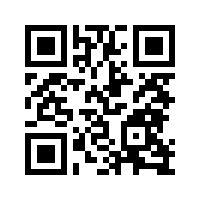 laget.se/VSKBANDYF07
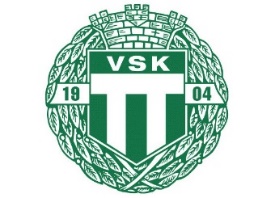 Övning  : Syfte – namn
Övning  : Syfte – namn
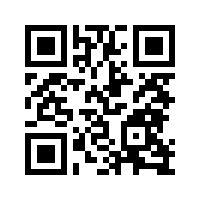 laget.se/VSKBANDYF07
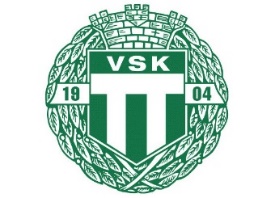 Övning  : Syfte – namn
Övning  : Syfte – namn
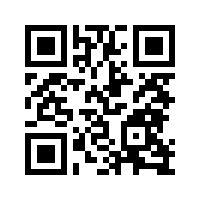 laget.se/VSKBANDYF07